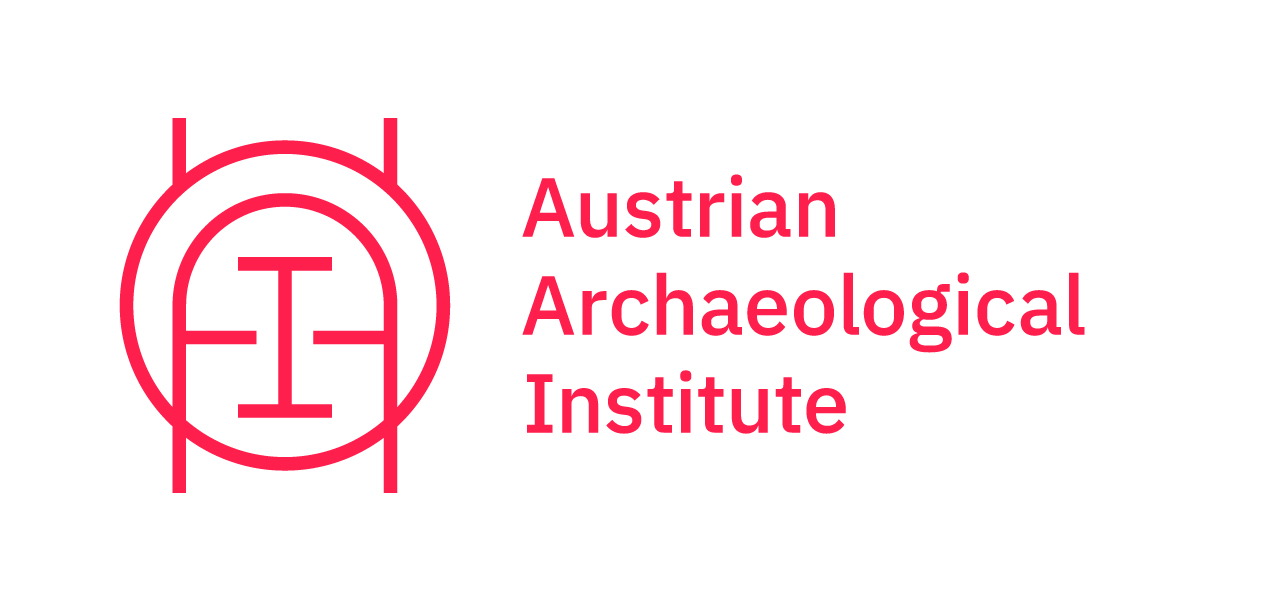 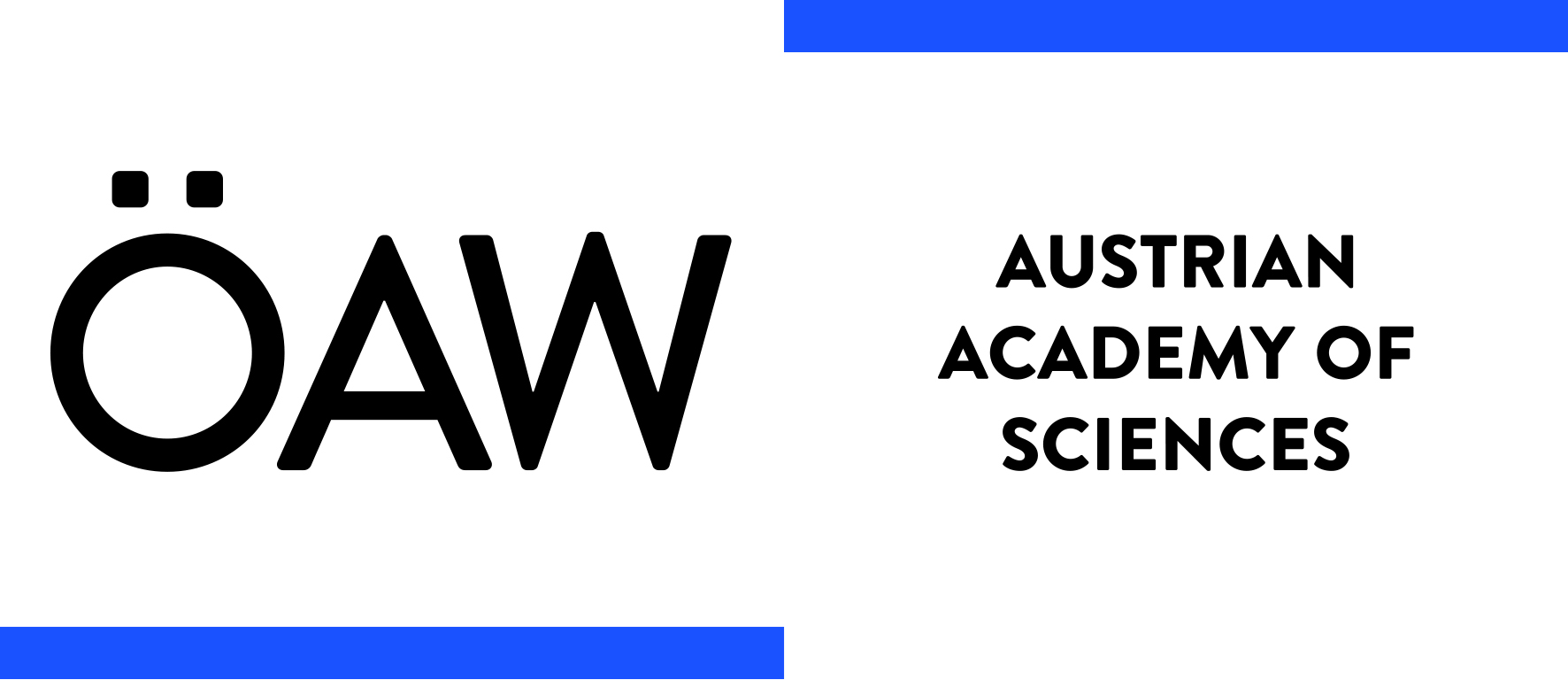 Fake oder Fakt in der Archäologie
EFA
Sabine Ladstätter
26.08.2022
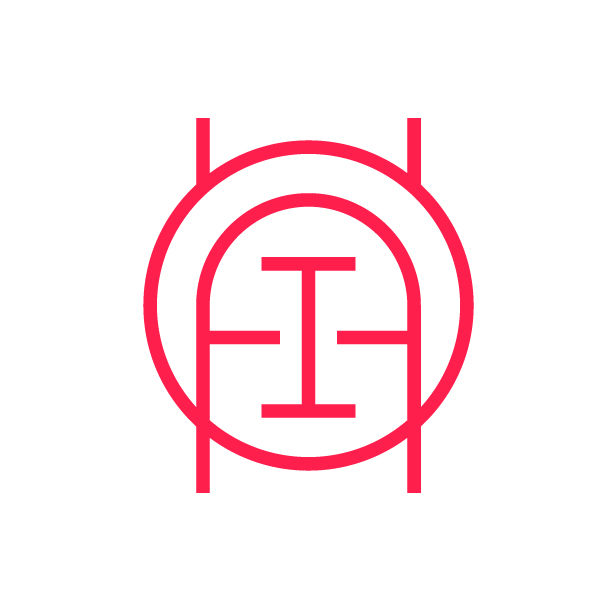 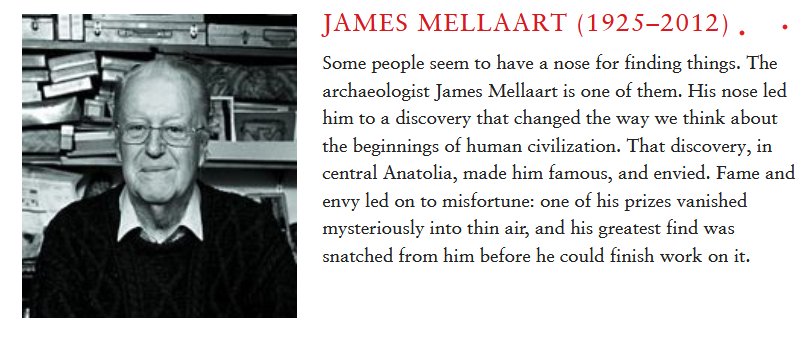 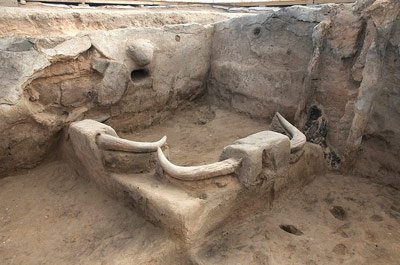 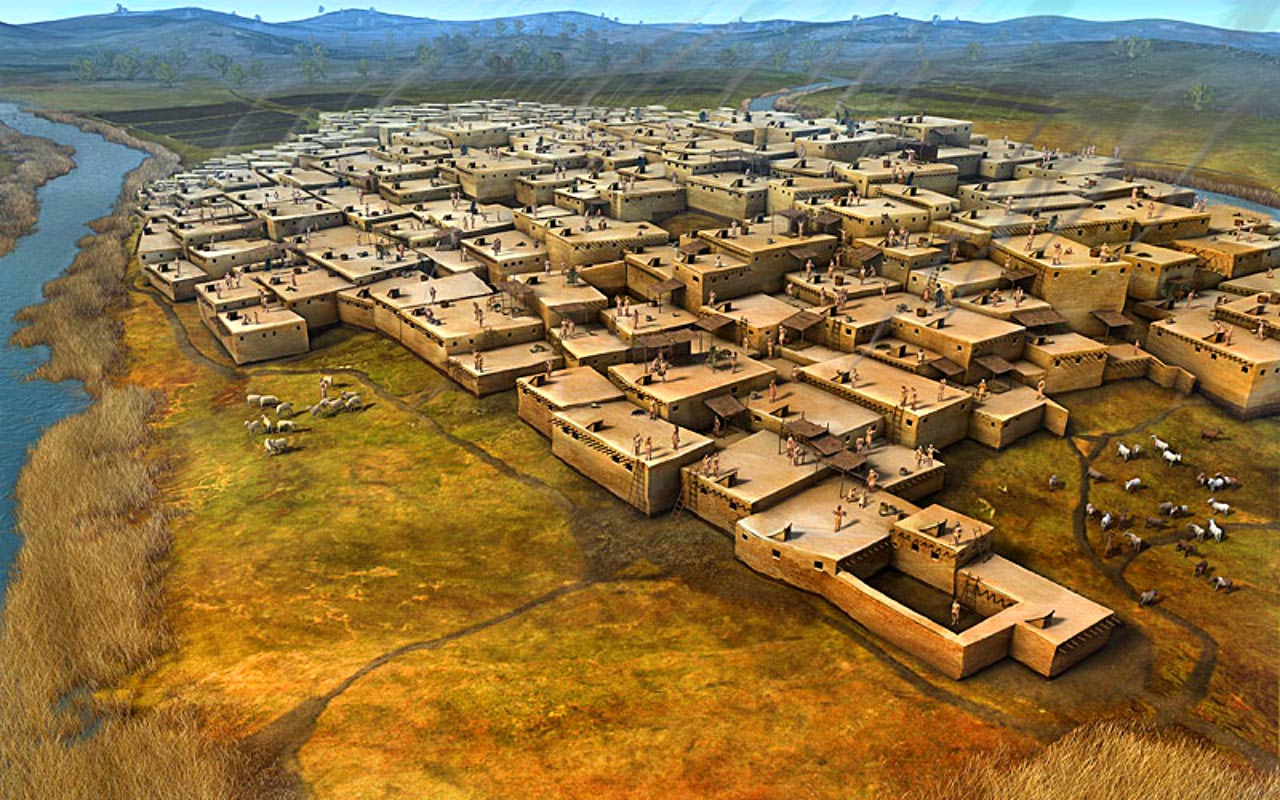 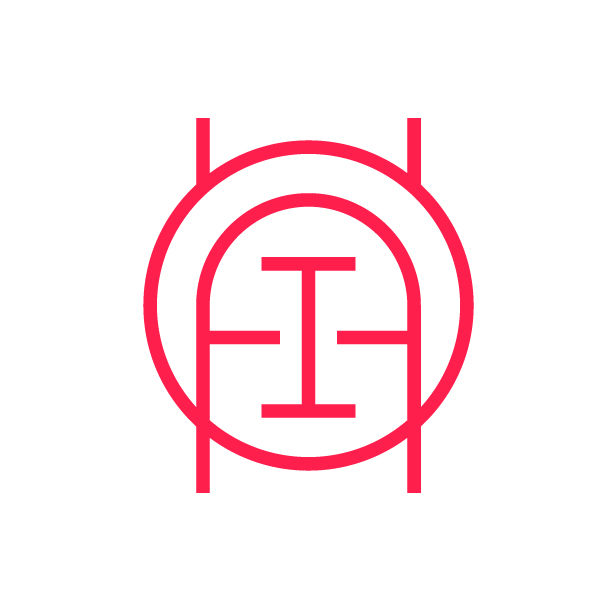 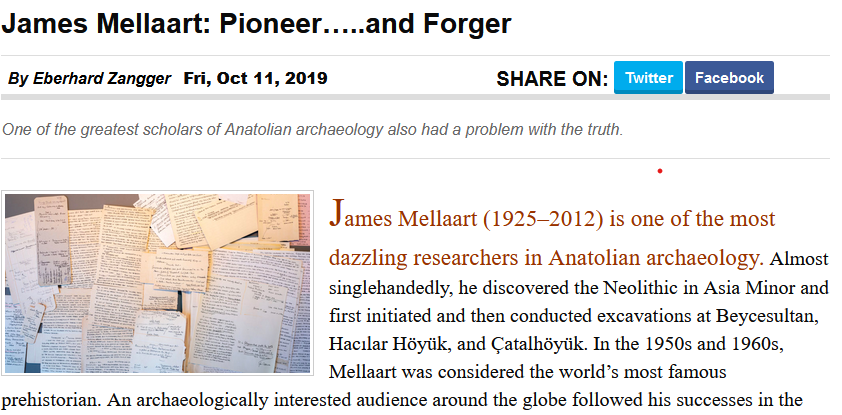 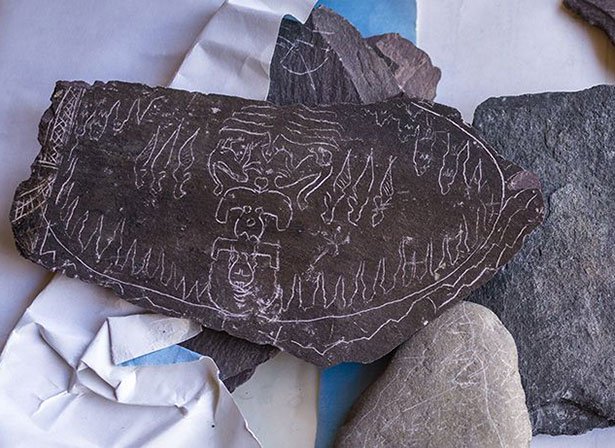 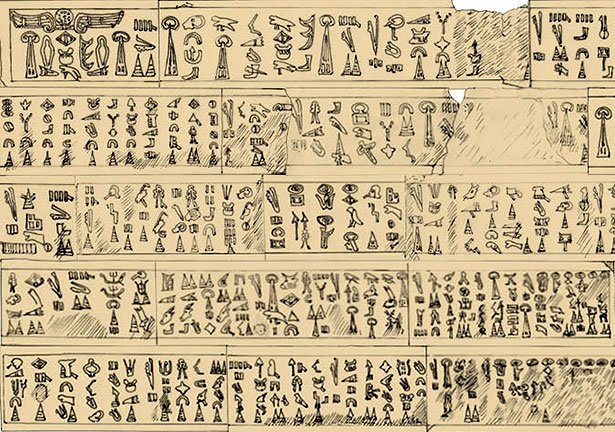 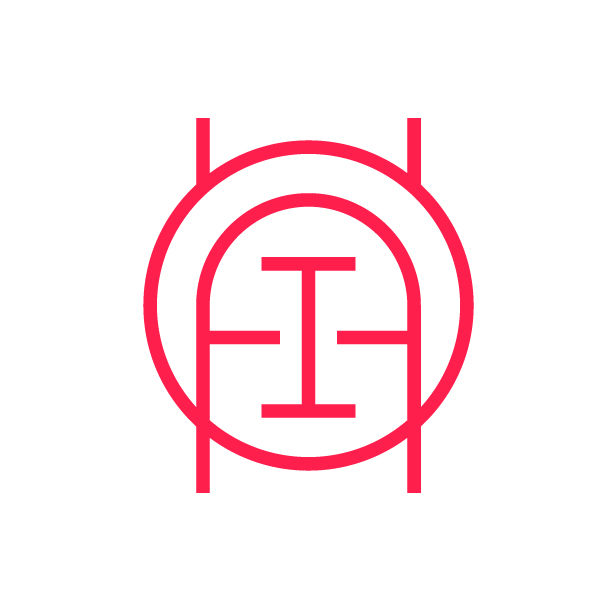 Was mögen die Beweggründe für Mellaarts 
Fälschungen und Fake News gewesen sein?

Warum werden von Seiten der Wissenschaft immer wieder Fake News in Umlauf gebracht?

Was läuft hier falsch?
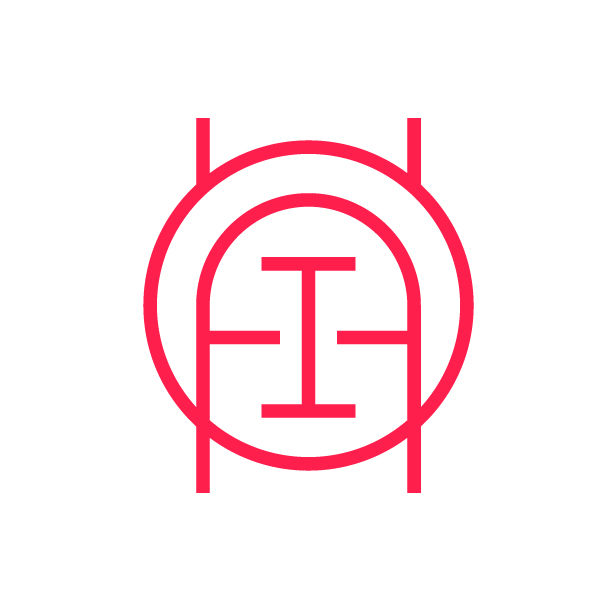 Die Agora von Selinunt
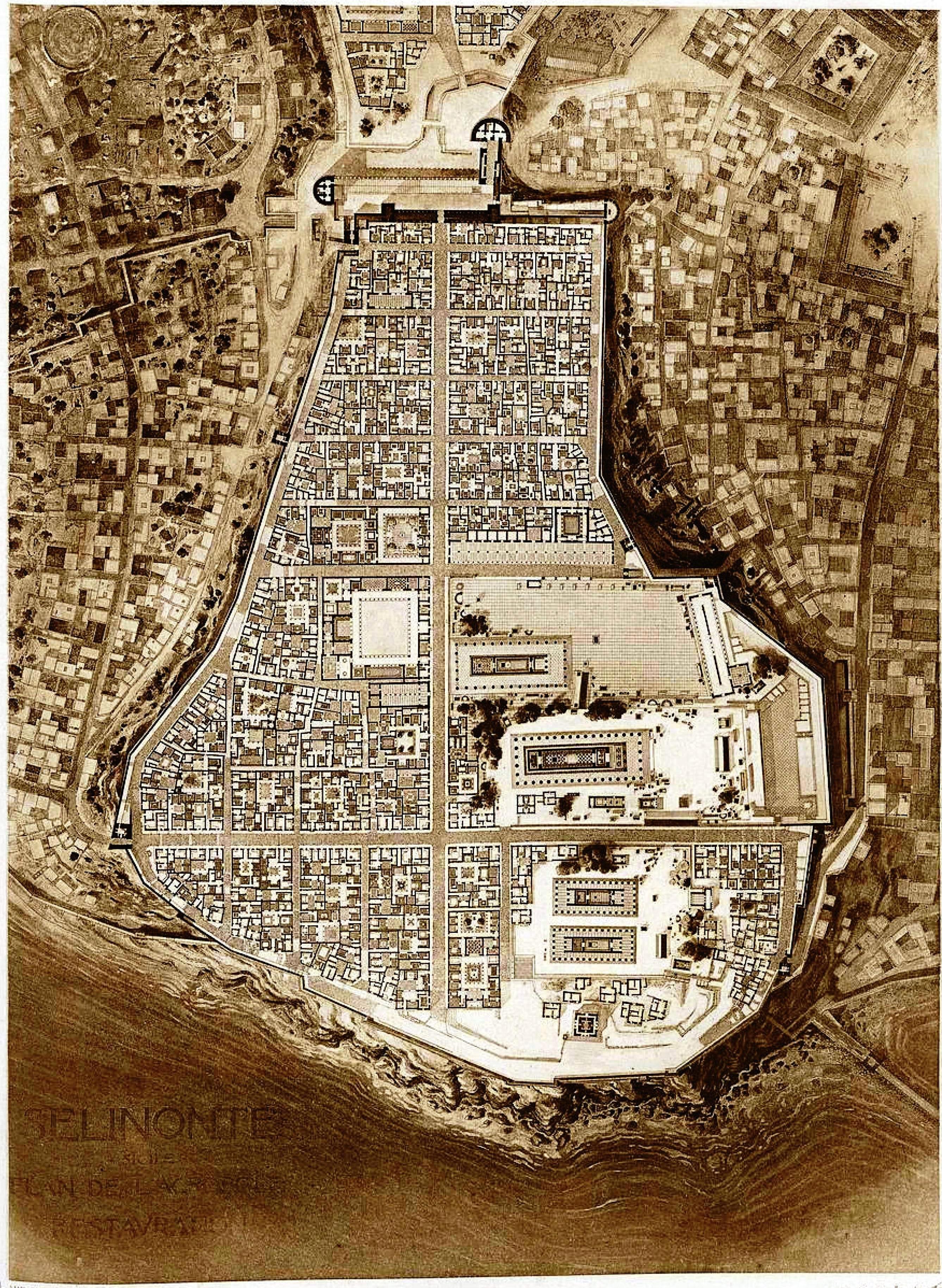 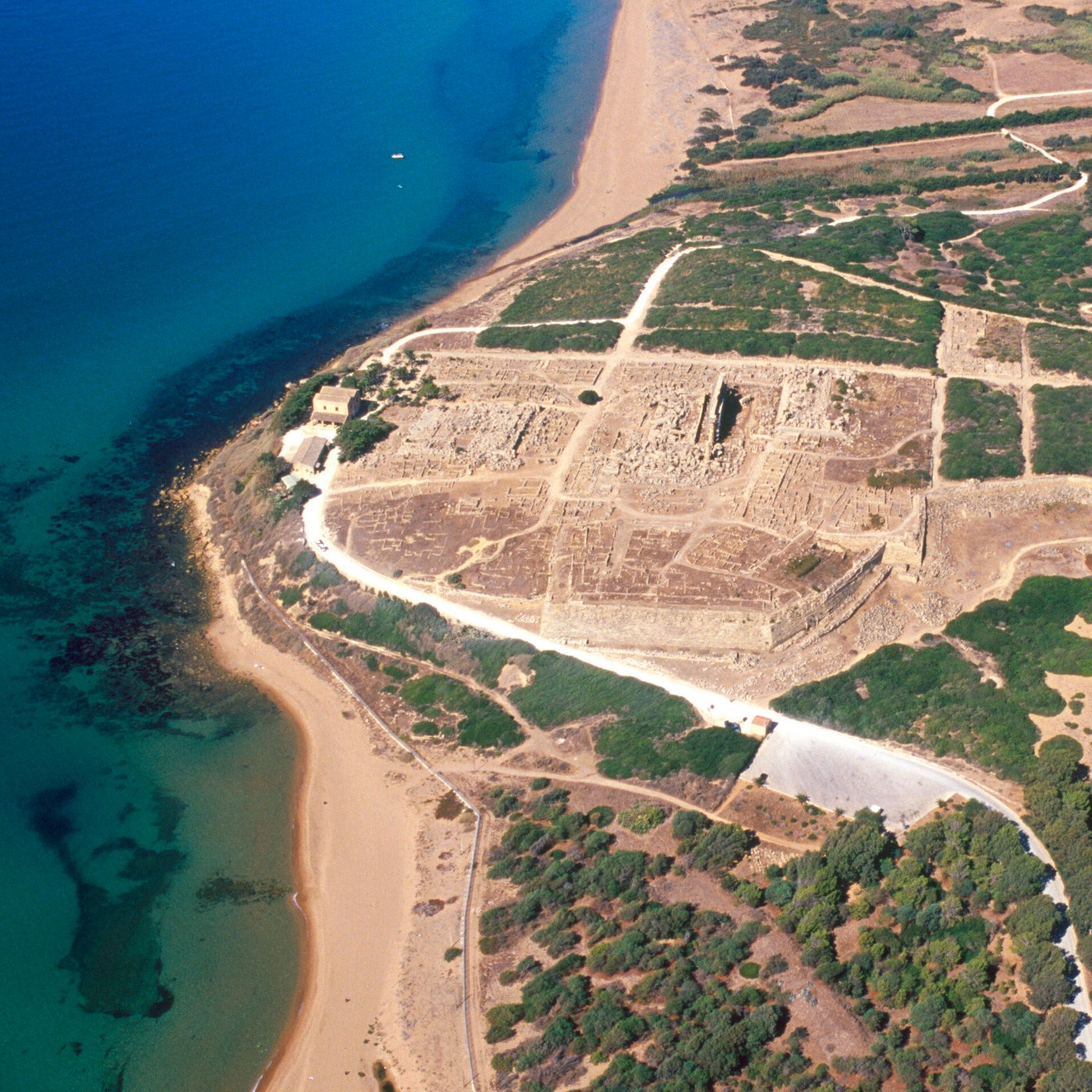 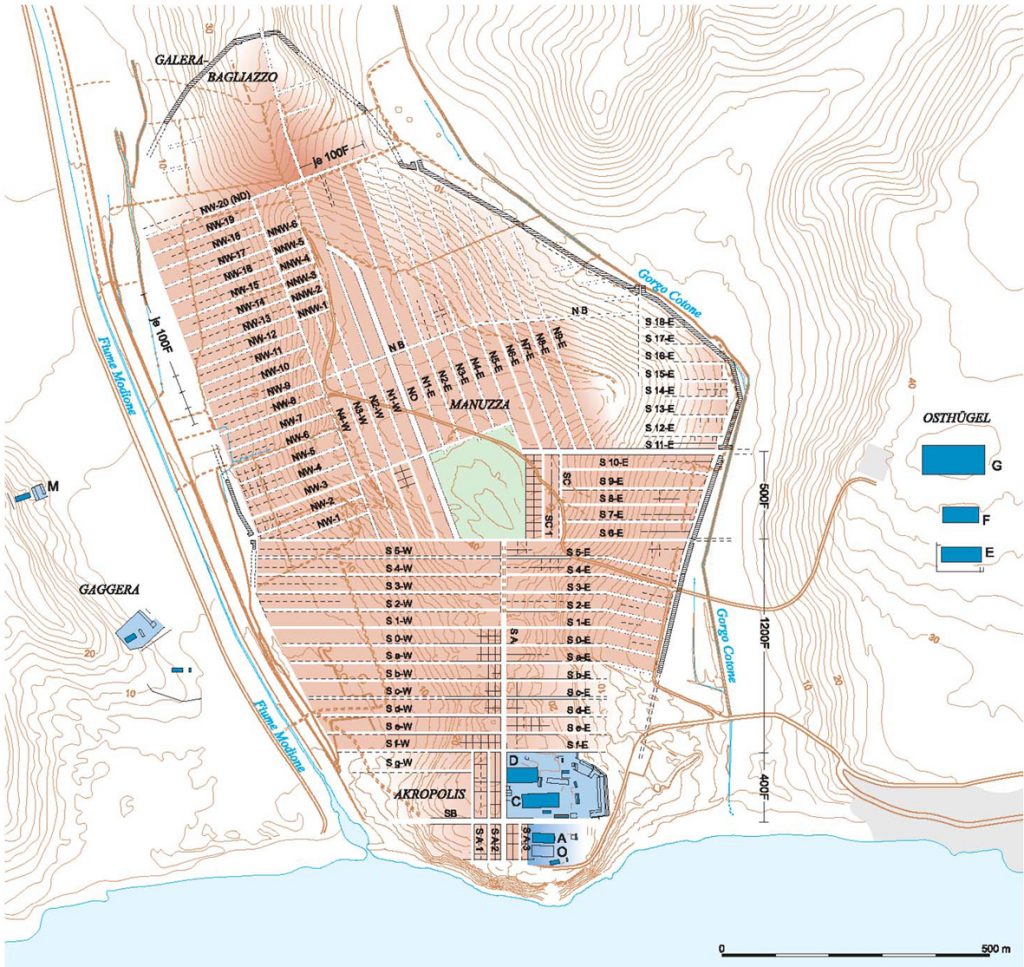 Eine großartige Sensation… die größte Agora der Antike entdeckt!
Fakt ist ….
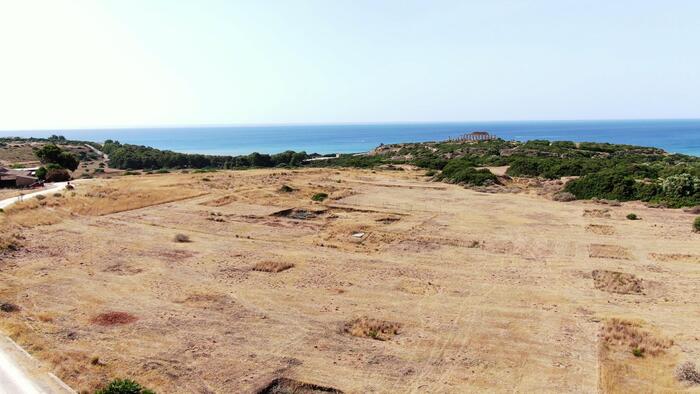 Die Agora wurde vom Bewuchs befreit (gereinigt) und ist wieder sichtbar.
Vanille im Wein
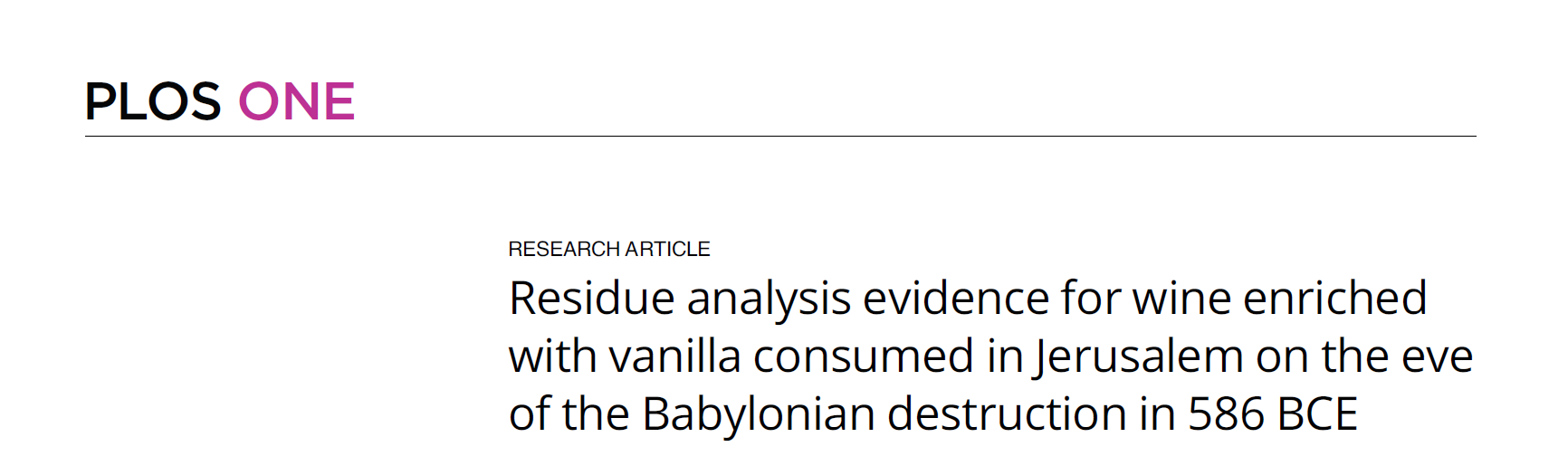 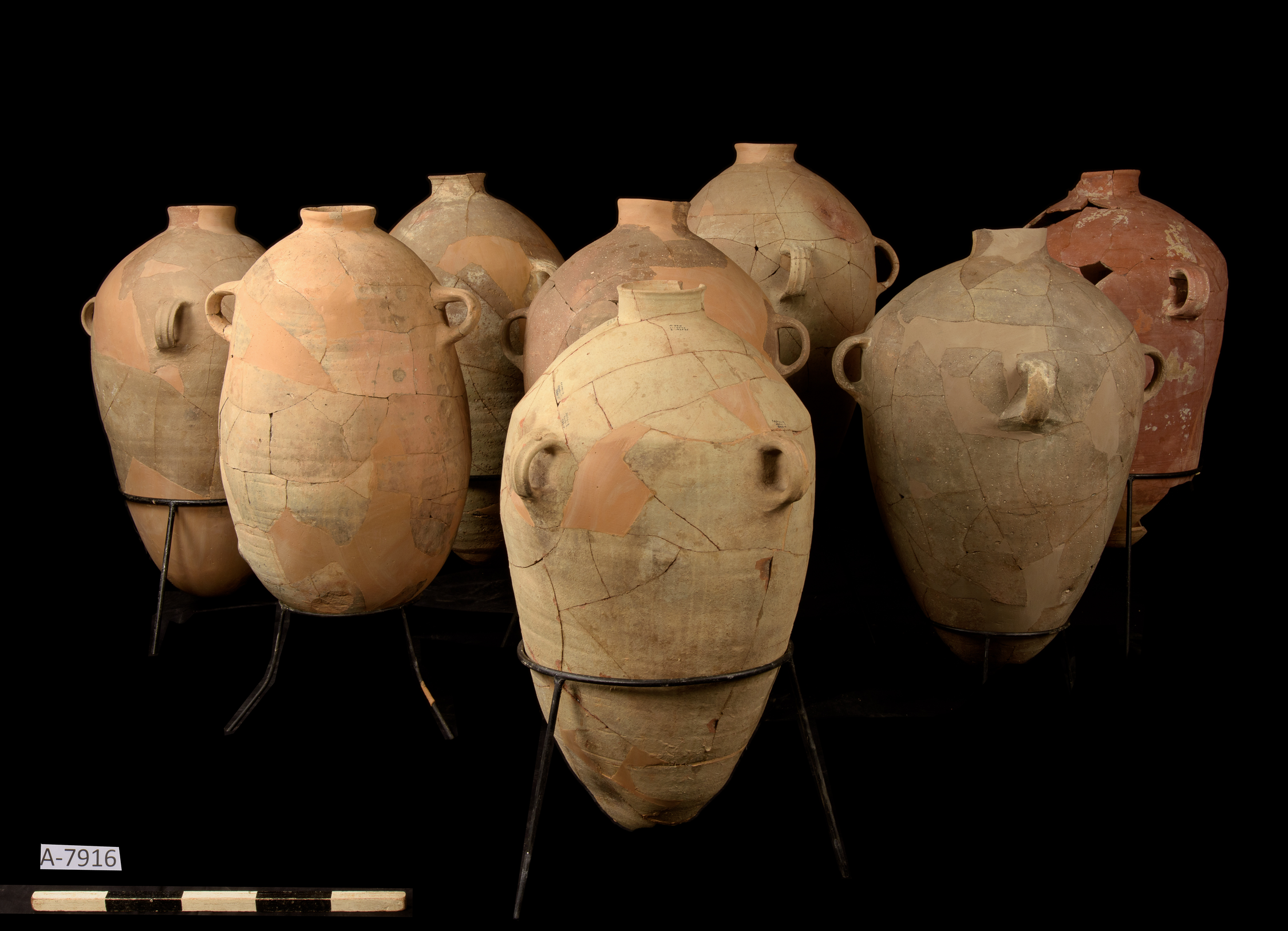 doi: 10.1371/journal.pone.0266085
Eine großartige Sensation… mit Vanille parfümierter Wein!

Schlussfolgerung: Vanille ist neuweltlich, der Artikel postuliert deshalb Fernhandel mit Südostasien im 6. Jh. v. Chr.
Fakt ist ….
.
Gefunden wurde nicht Vanille, sondern Vanillin.
Wo kommt Vanillin vor?

Arten der Vanille (Vanilla spp.)
in einigen anderen Pflanzen (etwa Rosmarin)
in Harzen (Benzoe oder Storax)
als mikrobielles Abbauprodukt der sog. Ferulasäure
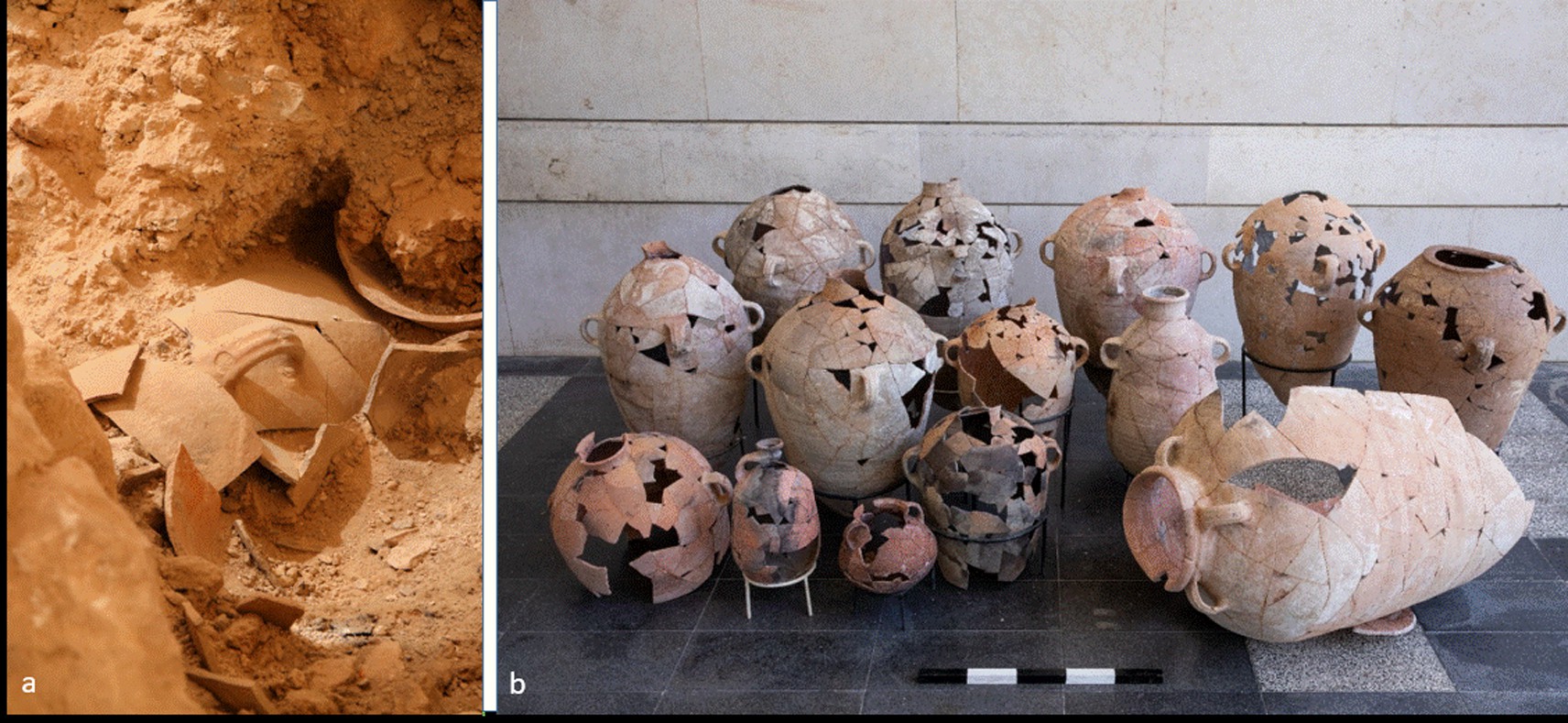 Die Gefäße waren geharzt ….. 
Eine Beimengung von Rosmarin war in der Antike ein beliebtes Würzmittel für Wein.
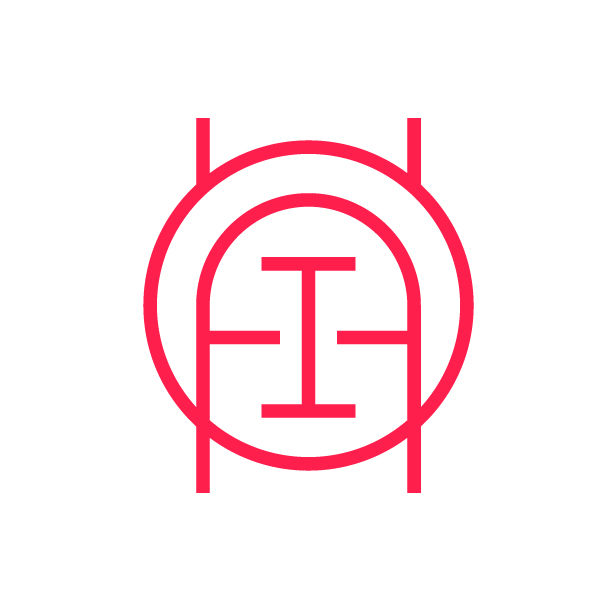 Ein Friedhof für Gladiatoren
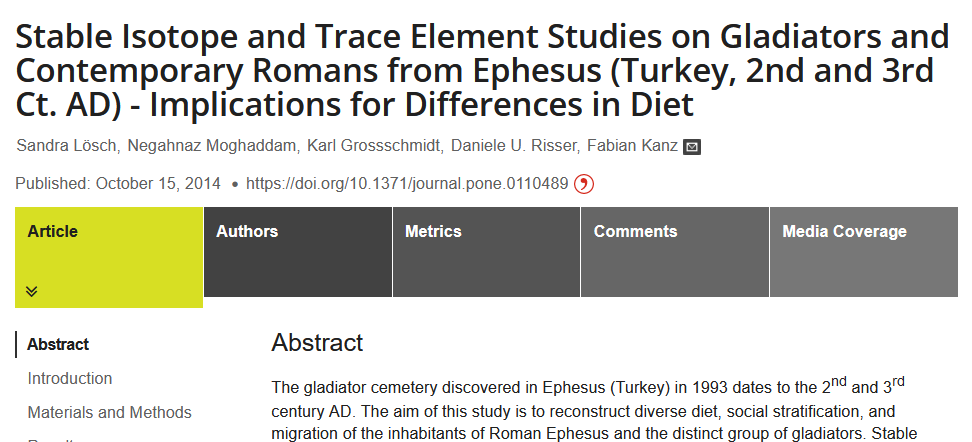 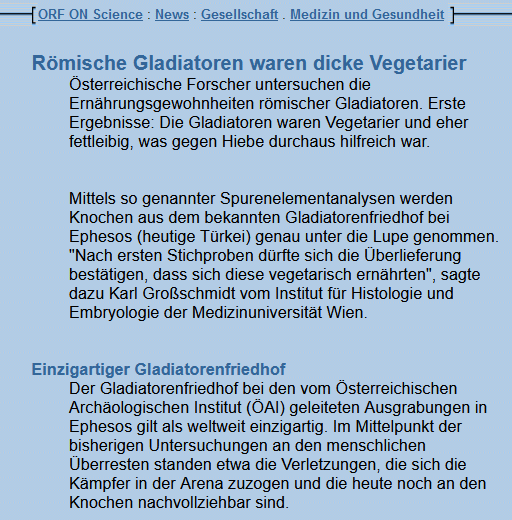 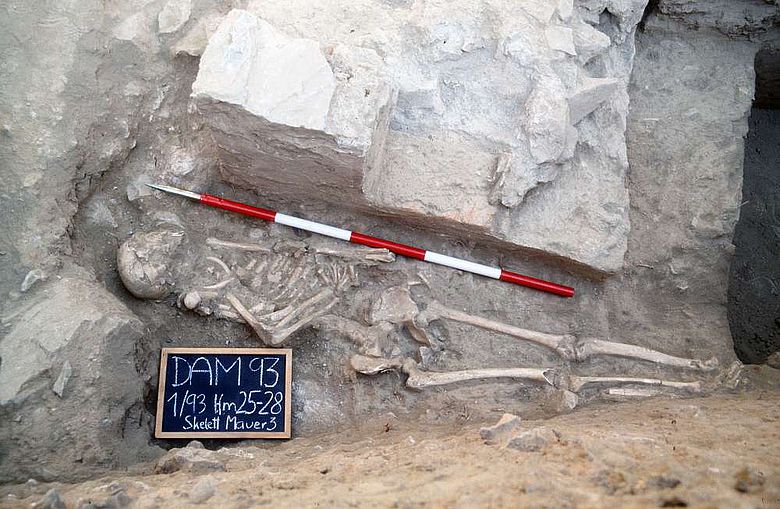 Eine großartige Sensation… Einzigartiger Gladiatorenfriedhof
Fakt ist …
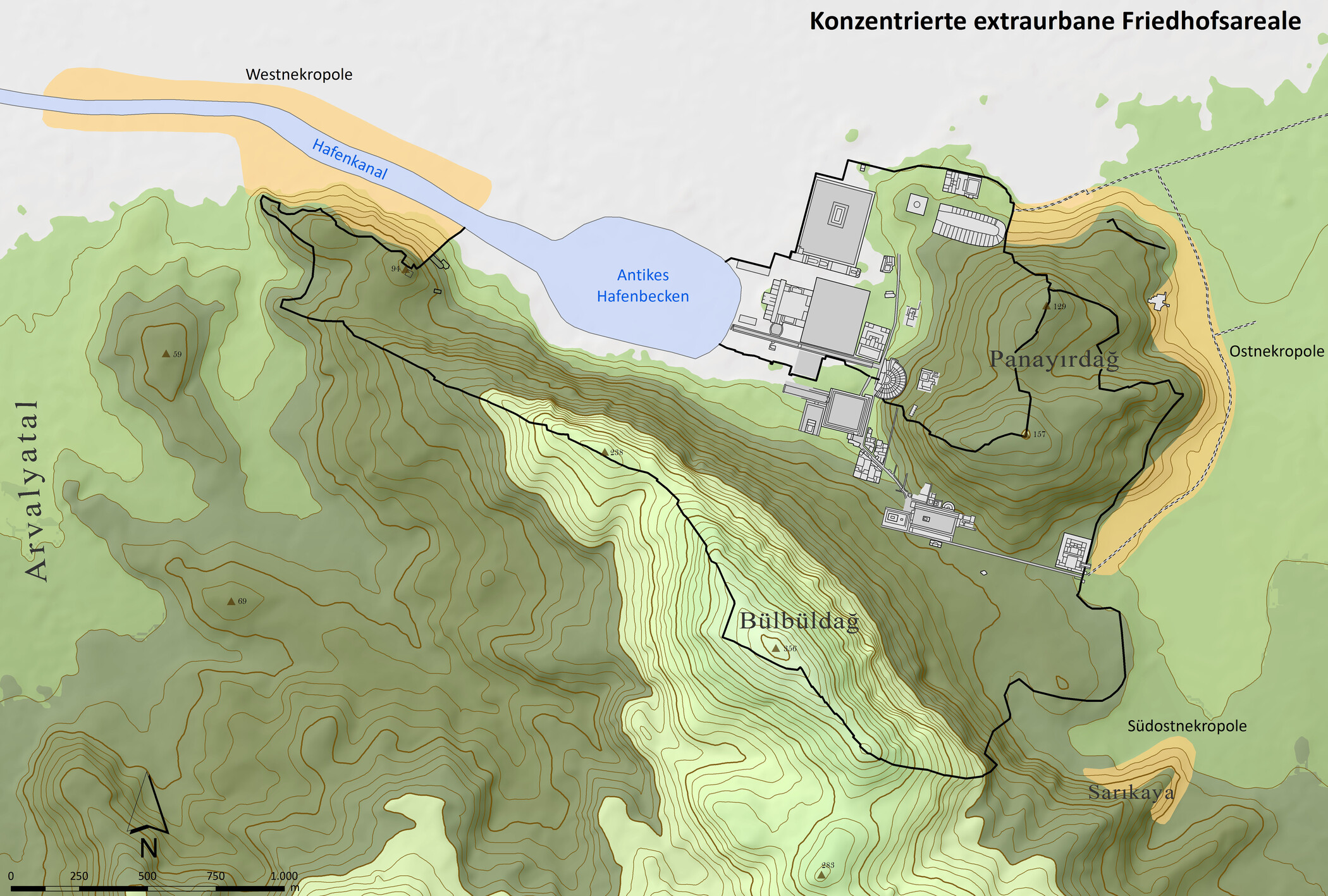 Es gibt keinen Gladiatorenfriedhof, es handelt sich um die lang bekannte NO-Nekropole. Einzelne Bestattungen weisen Verletzungen auf, Gadiatoren sind nicht zwingend anzunehmen.
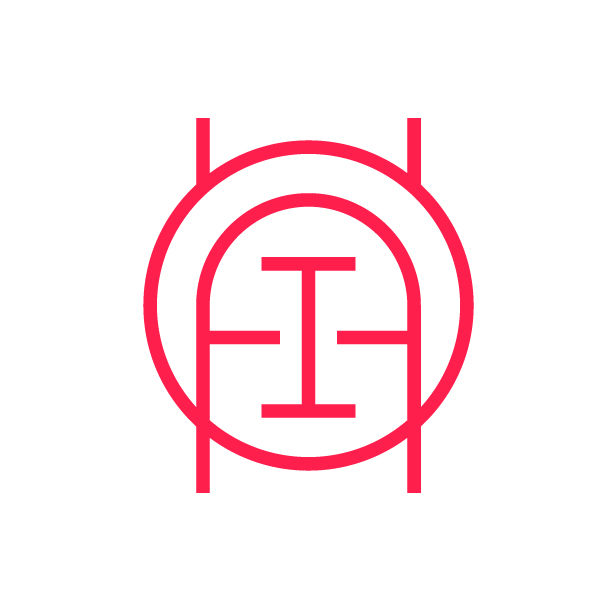 Wie kommen solche Meldungen zustande?

„Notwendige“ Übertreibung, um finanzielle Mittel zu lukrieren

Kommunikationsdefizite zwischen Wissenschaft und Medien, „Übersetzungsschwierigkeiten“, unsachgemäße Simplifizierung

Publikationssystem (Verlags-PR, publish or perish)

Unwissenheit

Sensationsgier / Wunsch nach Berühmtheit / Eitelkeit

Karrierestreben

Bestätigung der eigenen Hypothesen durch Schaffung von Tatsachen
Warum ist die Archäologie von Fake News 
besonders häufig betroffen?
Die Archäologie produziert permanent neue Entdeckungen
Im Verborgenen liegt eine große Faszination 
Das öffentliche Interesse ist extrem hoch
Die Archäologie ist eine Bilderwissenschaft und dadurch insbesondere heutzutage leicht vermittelbar
Die Ergebnisse sind immer fragmentarisch und lassen Raum für Spekulation
Archäologie ist teuer, Geldgeber fordern (herzeigbare) Ergebnisse
Hidden Agenda hinter der Archäologie 
Fehlende Reproduzierbarkeit
Welche gesellschaftliche Relevanz hat Archäologie bzw. könnte es uns eigentlich nicht egal sein, was Archäologen von sich geben und wie die Archäologie rezipiert wird?

Unterschätzen Sie die Wirkung der Archäologie als Referenz für Menschenbild und Weltbild nicht!
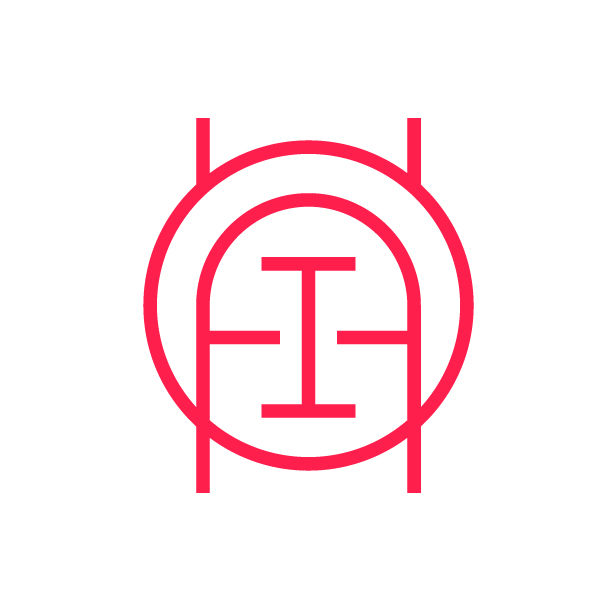 Rezipienten der Archäologie: Die Fantasten
„Schwurbler, Spinner, Esoteriker, Anthroposophen“
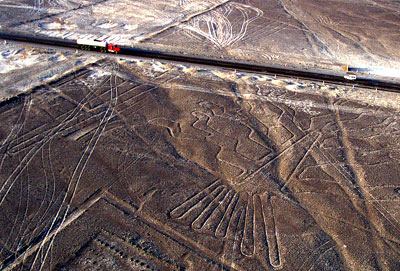 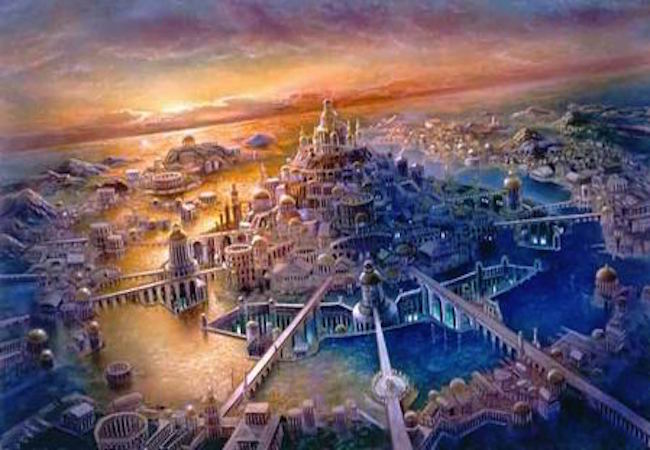 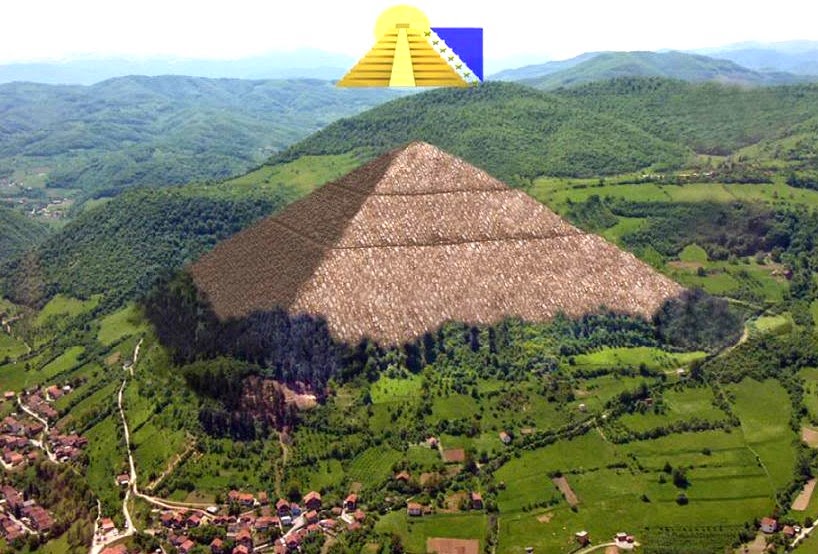 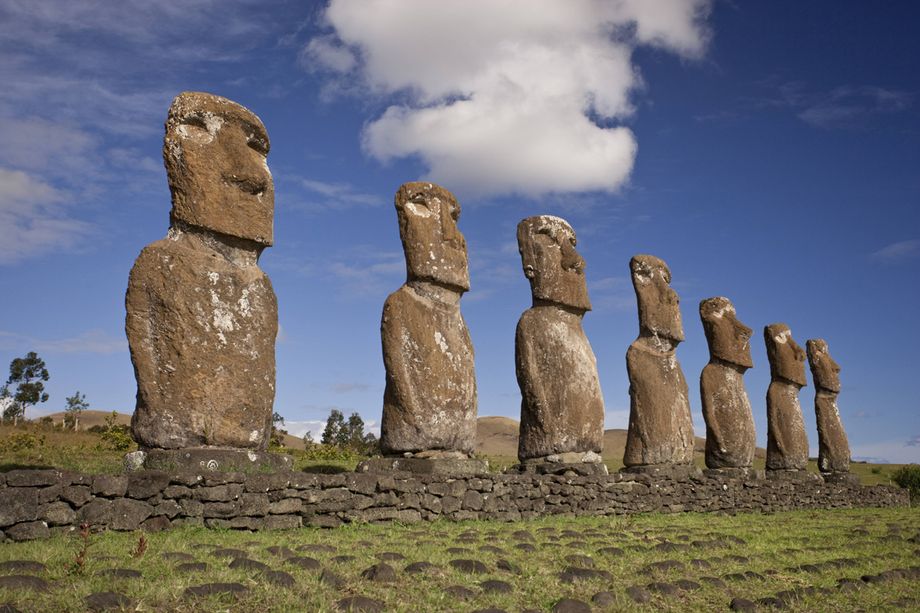 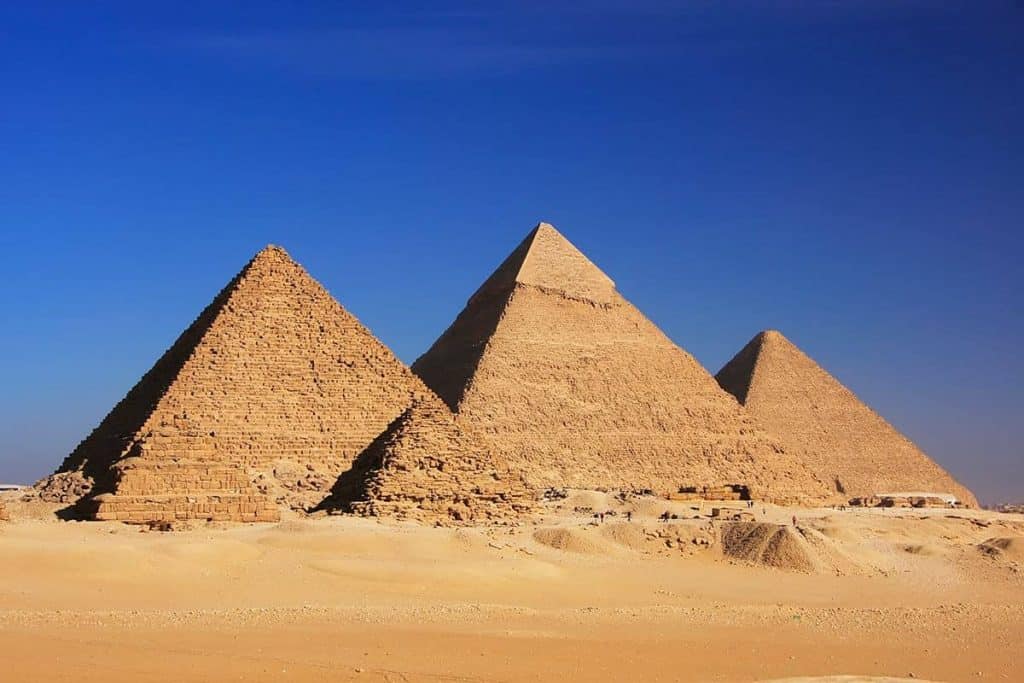 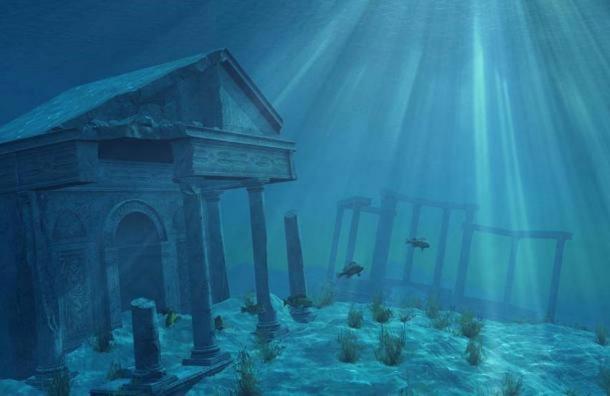 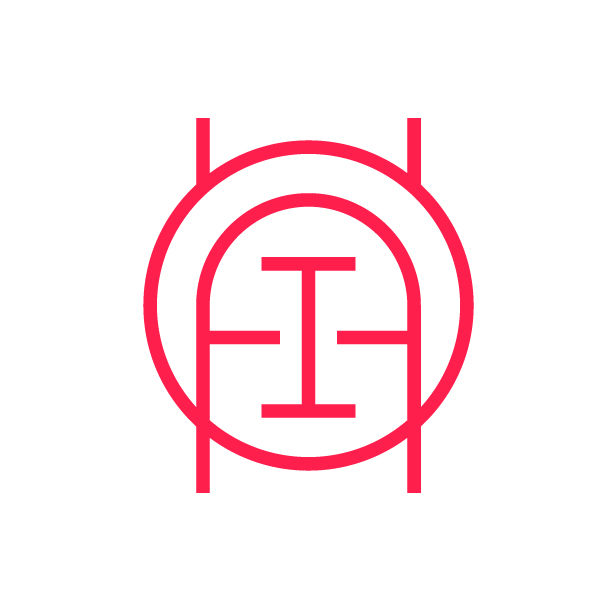 Wissende gegen Systemwissenschafter
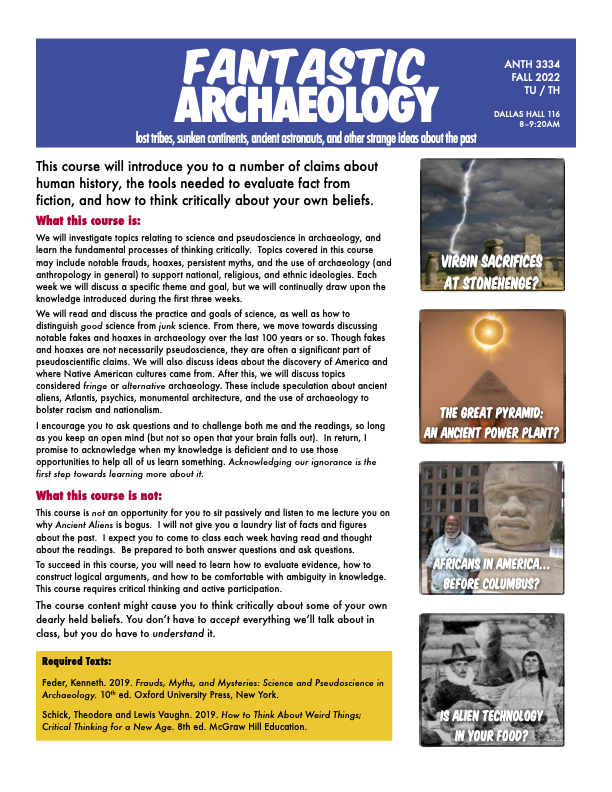 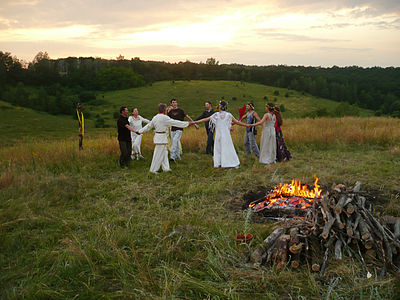 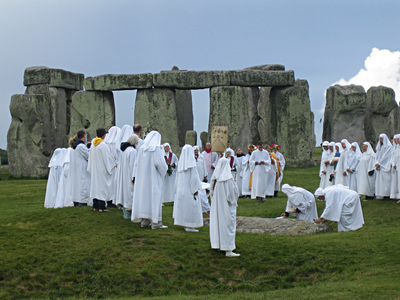 Das Grab der Hl. Maria versus ihre Himmelfahrt
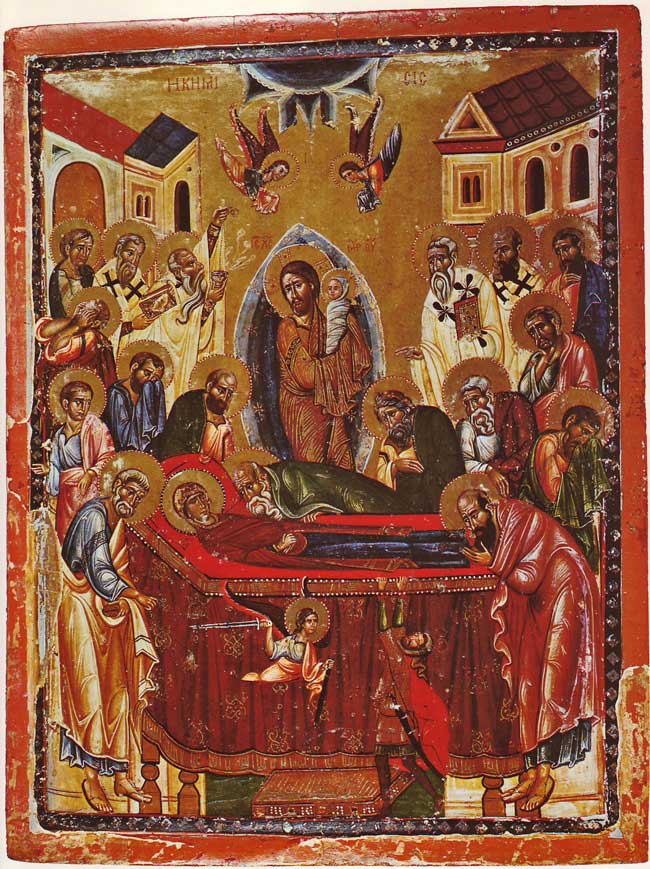 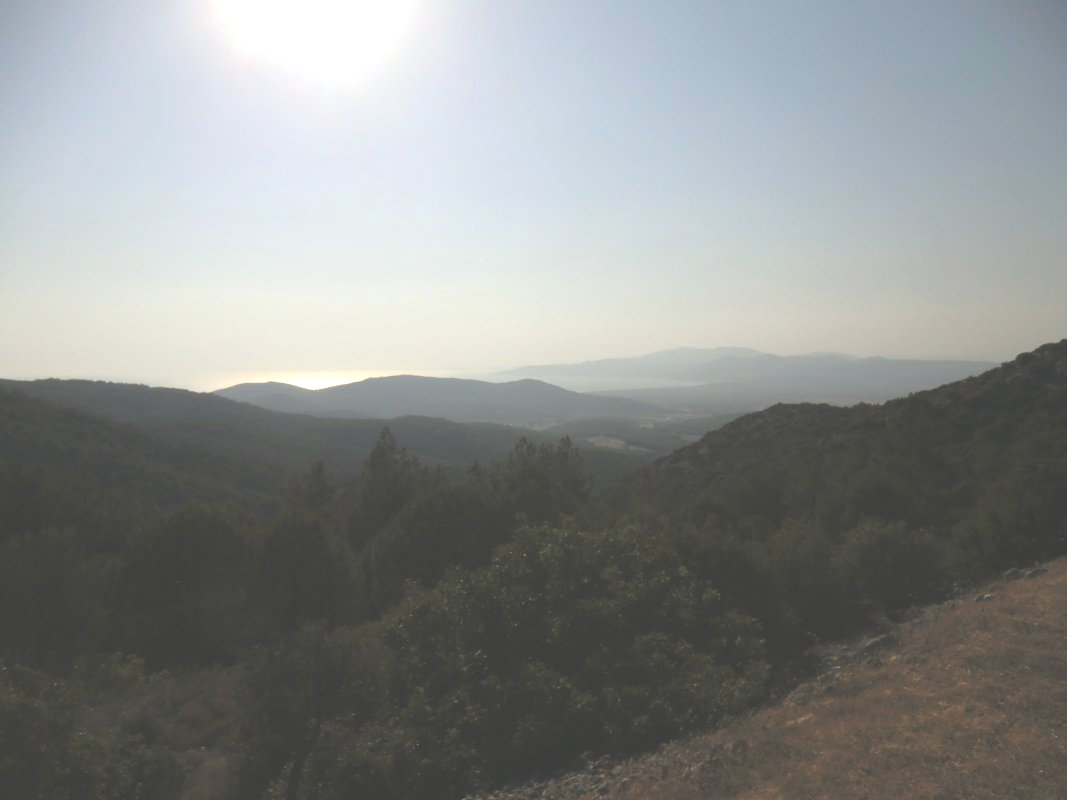 Archäologie als Vehikel zur Konstituierung 
eines spirituell-übersinnlichen Menschenbildes


Welterklärungsmodelle basieren gerne auf archäologischen Entdeckungen/Rätseln
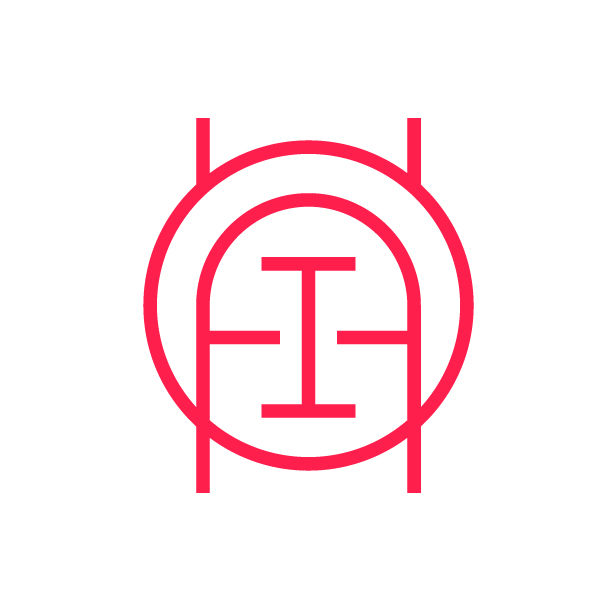 Rezipienten der Archäologie: Die Ideologen
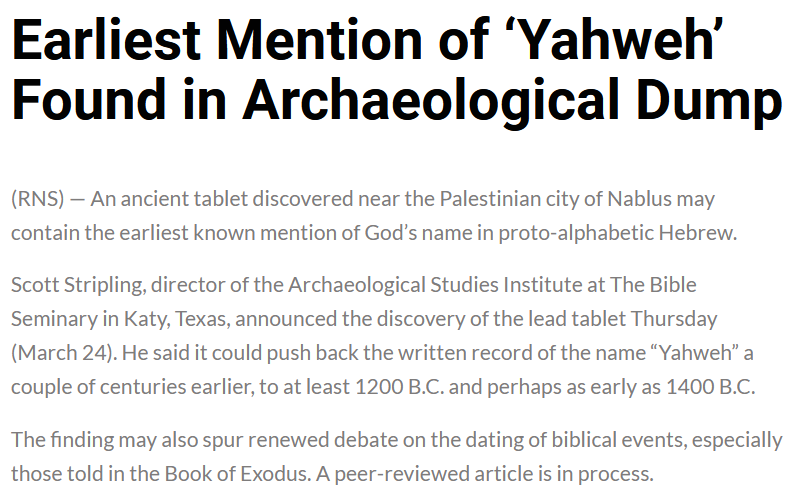 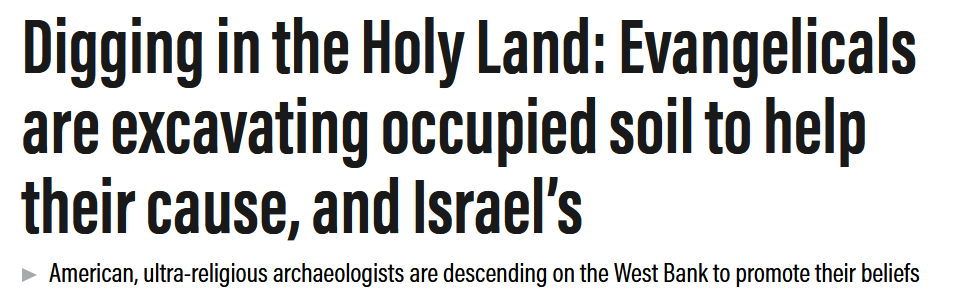 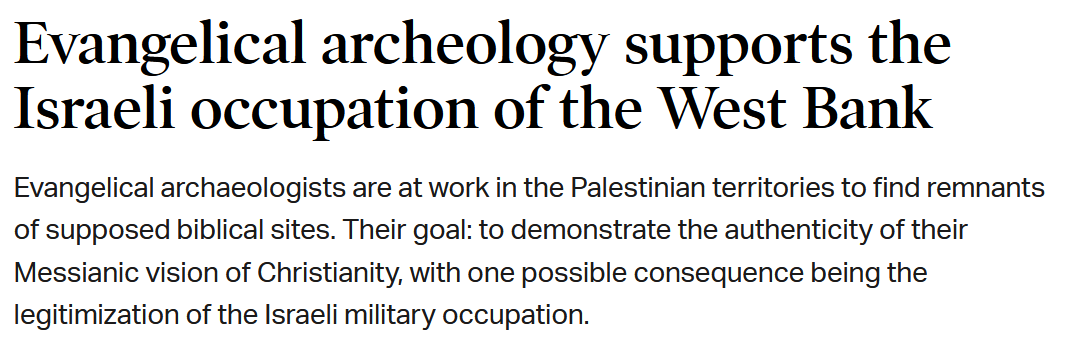 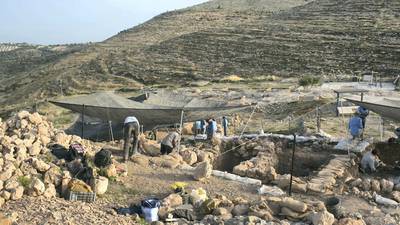 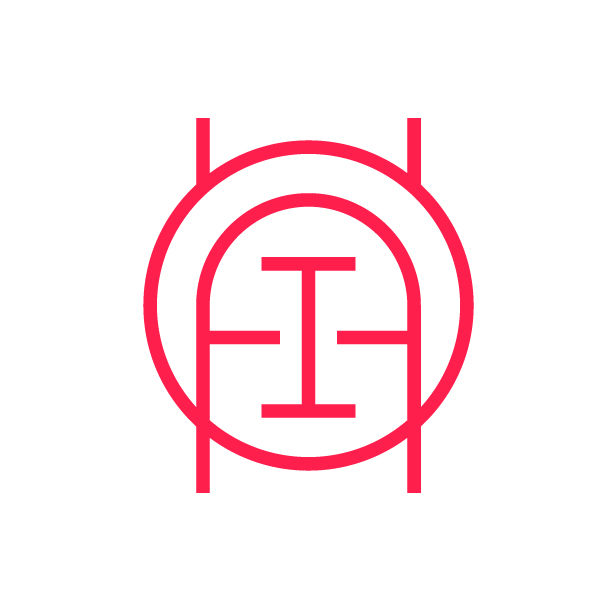 Archäologie als Vehikel zur Konstituierung 
eines Weltbildes

Die Verifizierung der Bibel als historische Quelle führt in letzter Konsequenz zur Ablehnung des säkularen Weltbilds und zur Leugnung der Evolution.

Massive Forschungsförderung durch evangelikale Gruppen führt zur de facto Deutungshoheit über die Geschichte Heiligen Land

Ein theozentrisches Weltbild hat jedoch gravierende Folgen für moderne Gesellschaften

Parallel dazu findet eine Politisierung der Archäologie statt
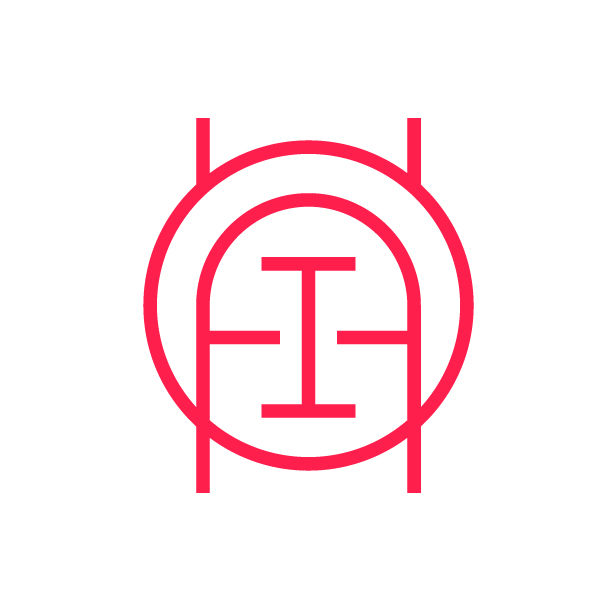 Rezipienten der Archäologie: Die Politik
Ausgrabungen folgen geostrategischen Überlegungen und werden als Legitimationsargument eingesetzt, Beispiel Israel

Konstruktion von Nationen aus Antike und Mittelalter, Beispiel Balkan

Nationalisierung von Forschung, Lenkung der Forschungsfragen, Beispiel Ungarn

Nationale Monopolisierung von Analyseverfahren, Beispiel DNA

Kulturerbe und nationale Identität, Beispiel Ephesos
Neue Herausforderungen
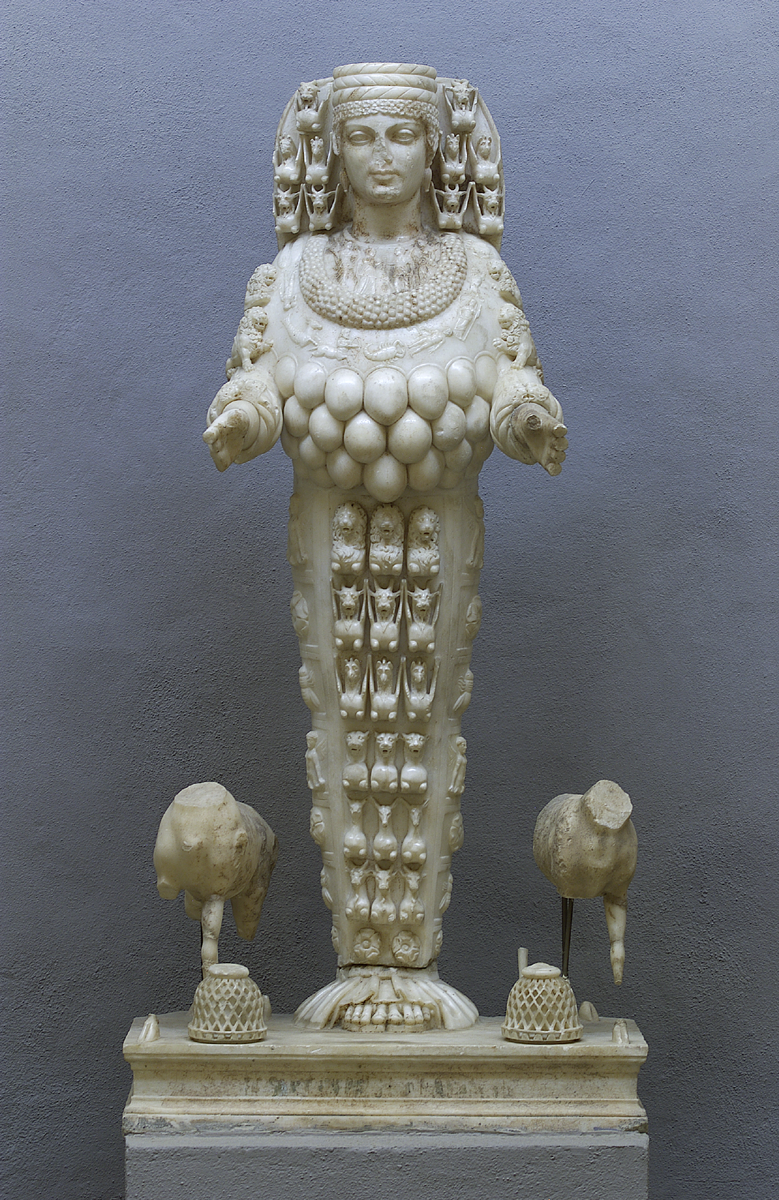 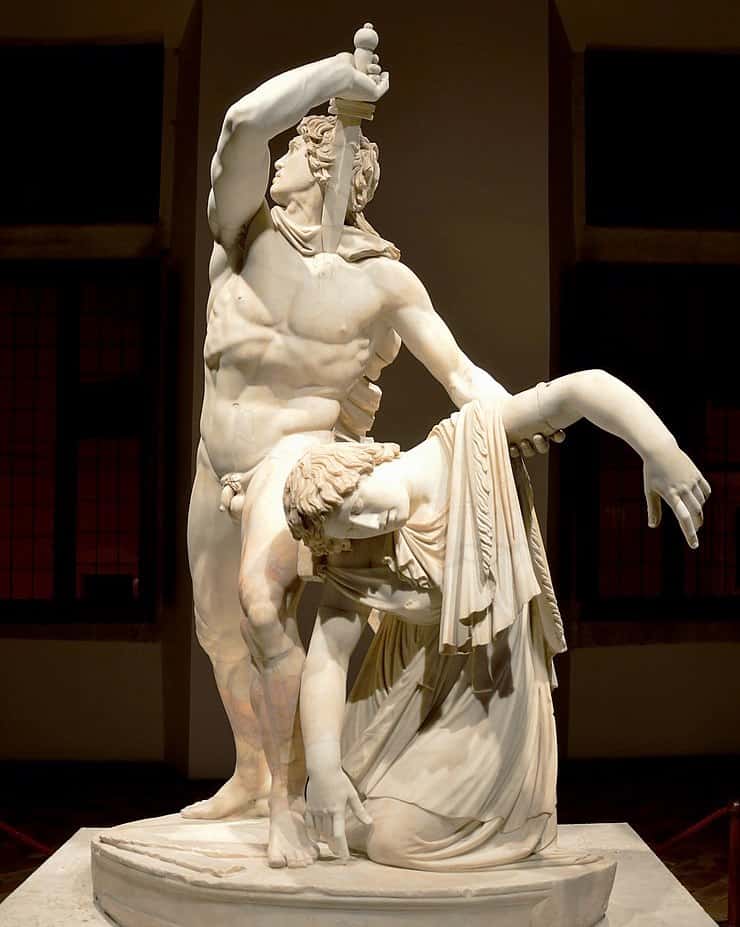 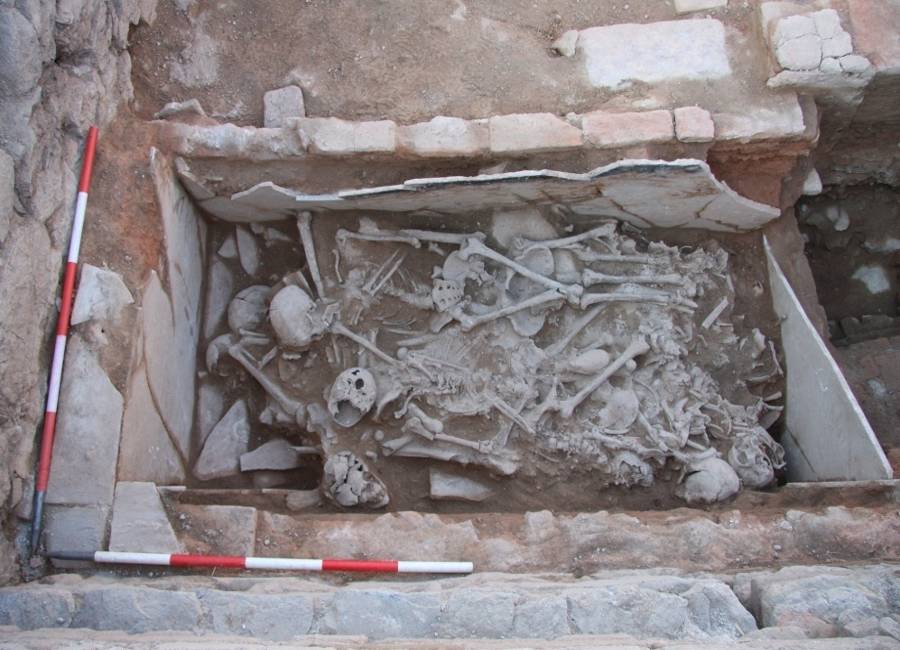 Retraumatisiert, getriggert, Gefühle verletzt?
Fakt ist …
Die Menschheitsgeschiche ist voller Brutalität, Sexualität 
und der Tod ein Teil des Lebens

Alles andere sind Fake News

Die Wahrheit muss dem Menschen auch weiterhin zugemutet werden!